Экологические знаки
Коллективная работа 
Учащихся 2 класса
  МБОУ «Школа № 182»
Нижний Новгород

Руководитель : учитель начальных классов
       Кукушкина Валентина Михайловна       2014
Цель проекта:
1. Составить, создать с детьми экологические знаки, при помощи которых взрослые и дети научатся правильно вести себя в окружающей природе.

2. Развивать творческое мышление и воображение.
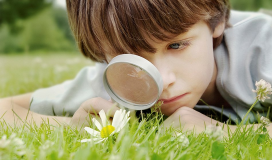 Наши помощники:
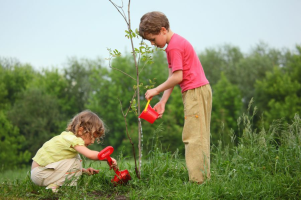 ПЛАН:
1.Экскурсия на территорию парка.
    Разбиваемся на группы.
2. Беседа о том, как необходимо вести себя в природе.
3. Создание экологических знаков.
4. Рисование эскизов экологических знаков.
5. Размещение в парке экологических знаков.
6. Подведение итогов работы.

3.
:
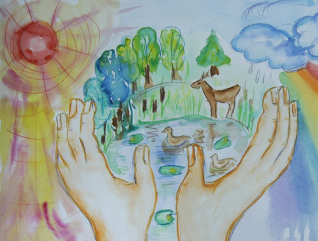 Обсуждаем правила                   поведения в природе:1. Не ломай деревьев и кустарников2. Не повреждай кору деревьев3. Не собирай берёзовый сок. Помни, что это вредит дереву!4. Не разоряй муравейник!5. Не подходи близко к гнёздам птиц. Иначе они навсегда могут покинуть гнездо6. Не разоряй птичьих гнёзд7. Не шуми в лесу и парке!8. Ходи по тропинкам, не вытаптывай траву. От этого погибают многие растения и насекомые
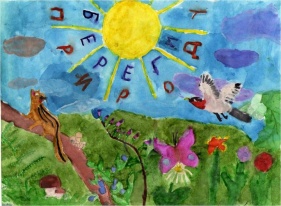 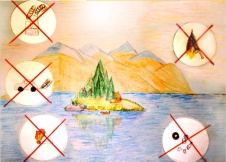 Ход работы:
Отправляемся на экскурсию на территорию парка. Там наблюдаем за состоянием окружающей природы.
 Напоминаем  о том, как необходимо вести себя в природе:
Не рвать цветы!  
Не ломать ветки деревьев!
Не топтать клумбы! 
Не загрязнять водоёмы!
Не убивать насекомых и птиц!
Не мусорить! 


2.   Предлагается детям разбиться на группы и создать экологические знаки, которые научат людей правильно вести себя в окружающей природе. Обсуждаем их.
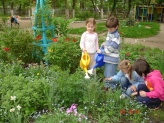 4. Рисуем эскизы экологических знаков на картоне, прибитом к палочке ( заранее заготовленным).5. Обозначаем и расставляем таблички в нужные места парка.6. Подводим итоги работы в группах.
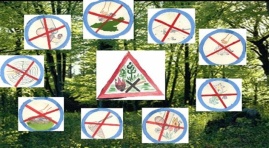 «Если бы каждый человек на куске своей земли сделал бы всё, что может, как прекрасна была земля наша»                               А.П.Чехов
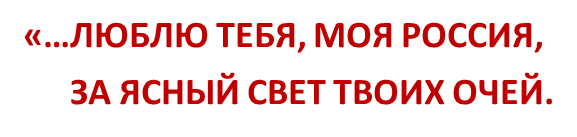 Спасибо за внимание!